DRM 테스트 결과서
2023.06
[Speaker Notes: 년도, 월 변경해주세요]
단위 테스트 항목
단위 테스트 항목
기능 별 테스트 – DRM
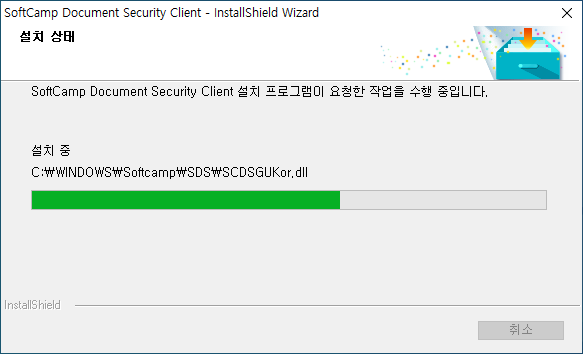 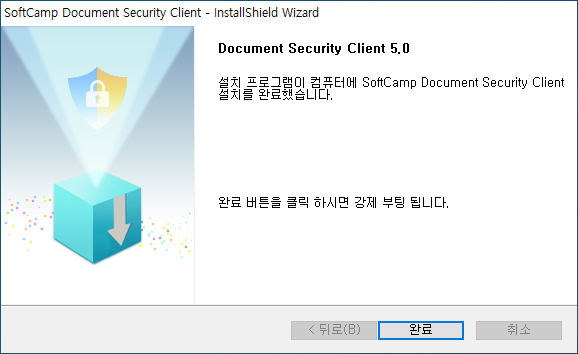 기능 별 테스트 – DRM
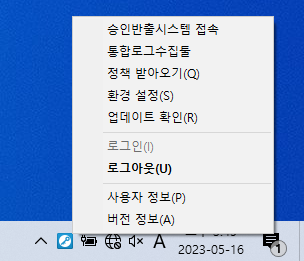 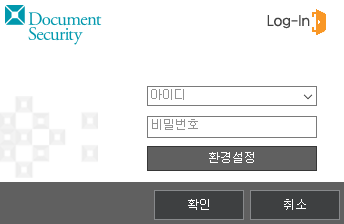 기능 별 테스트 – DRM
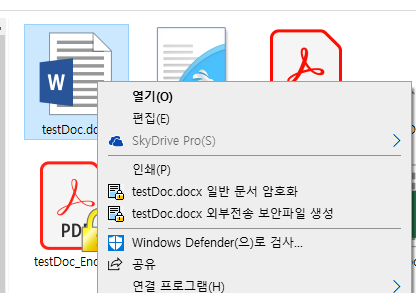 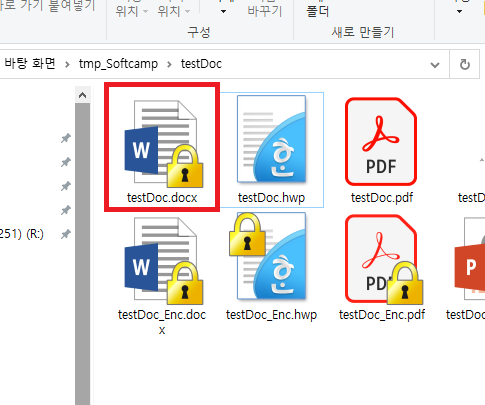 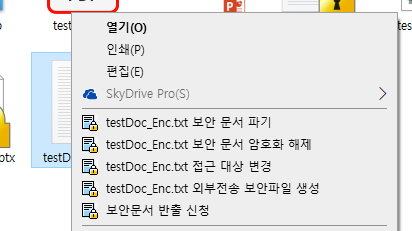 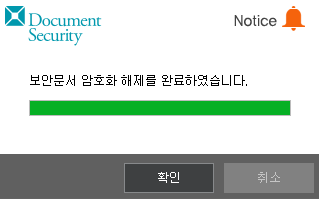 기능 별 테스트 – DRM
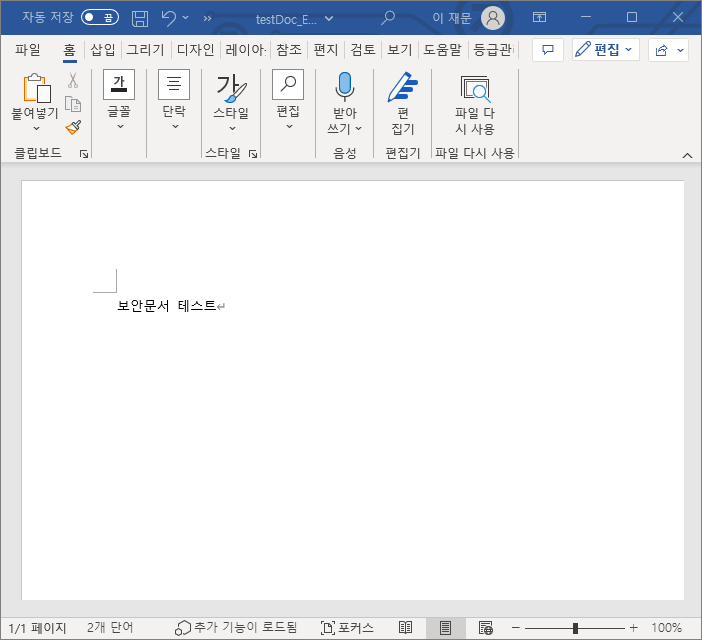 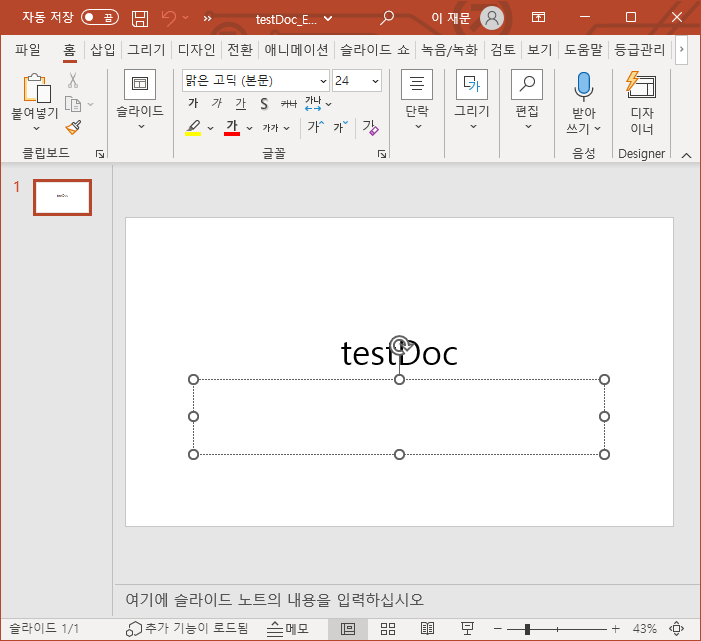 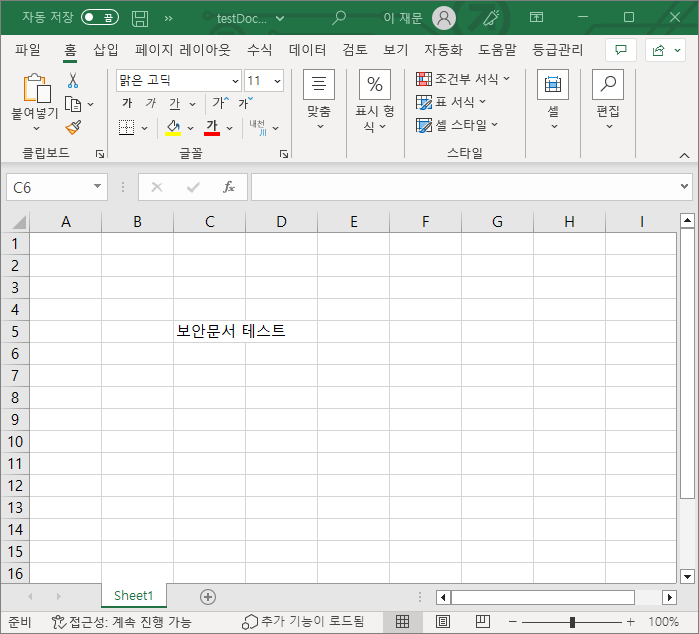 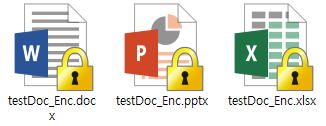 기능 별 테스트 – DRM
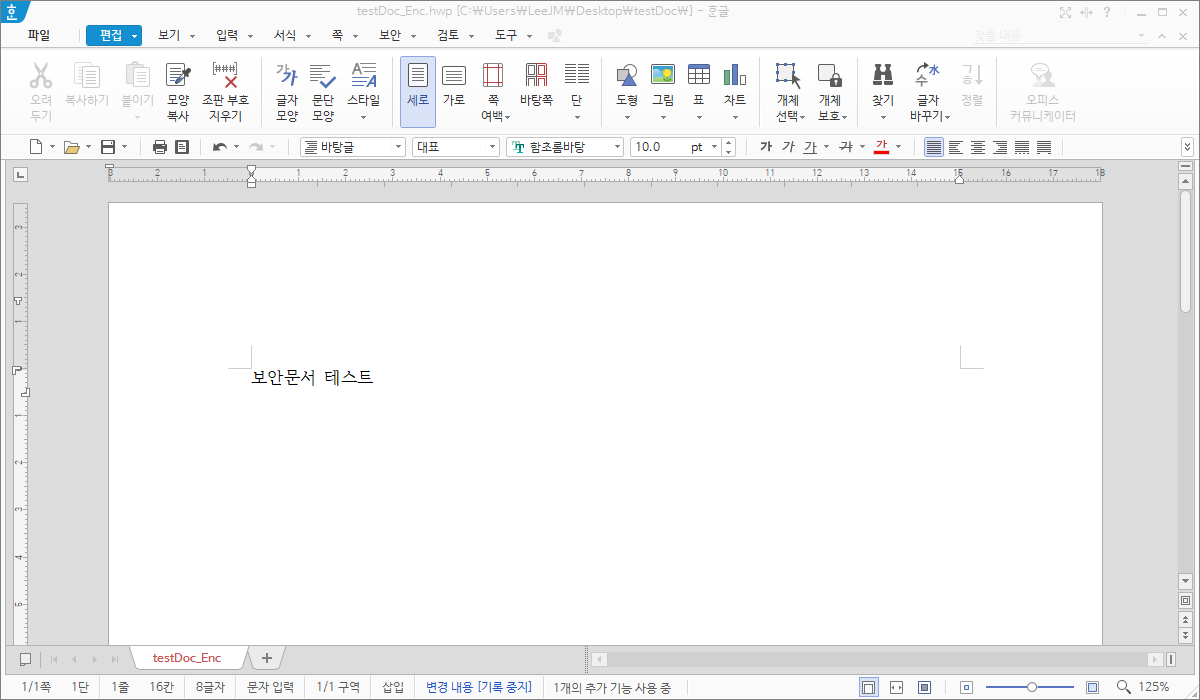 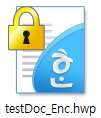 기능 별 테스트 – DRM
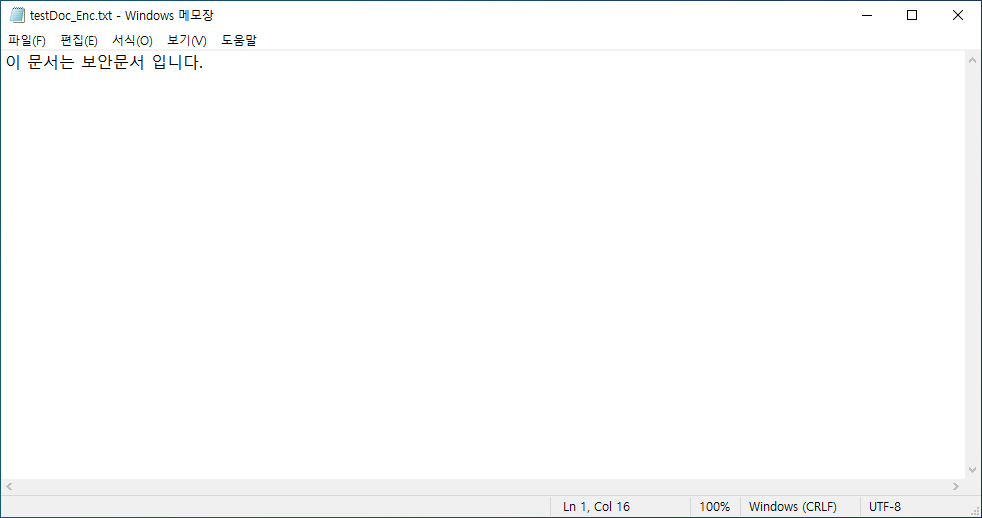 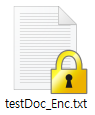 기능 별 테스트 – DRM
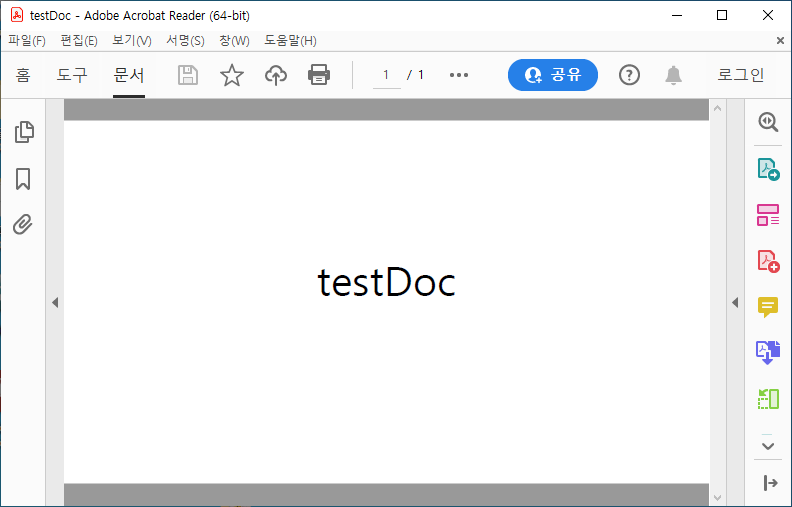 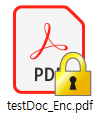 기능 별 테스트 – DRM
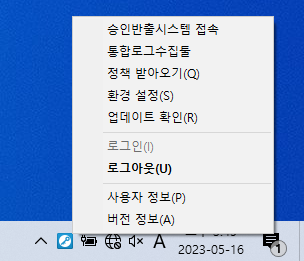 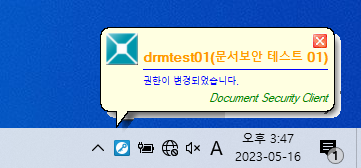 기능 별 테스트 – DRM
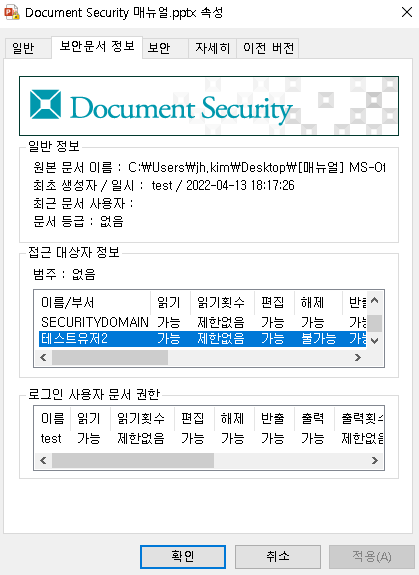 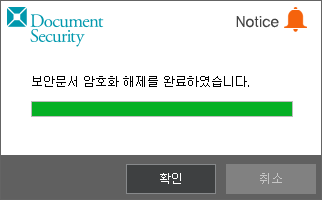 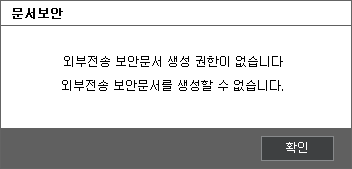 기능 별 테스트 – DRM
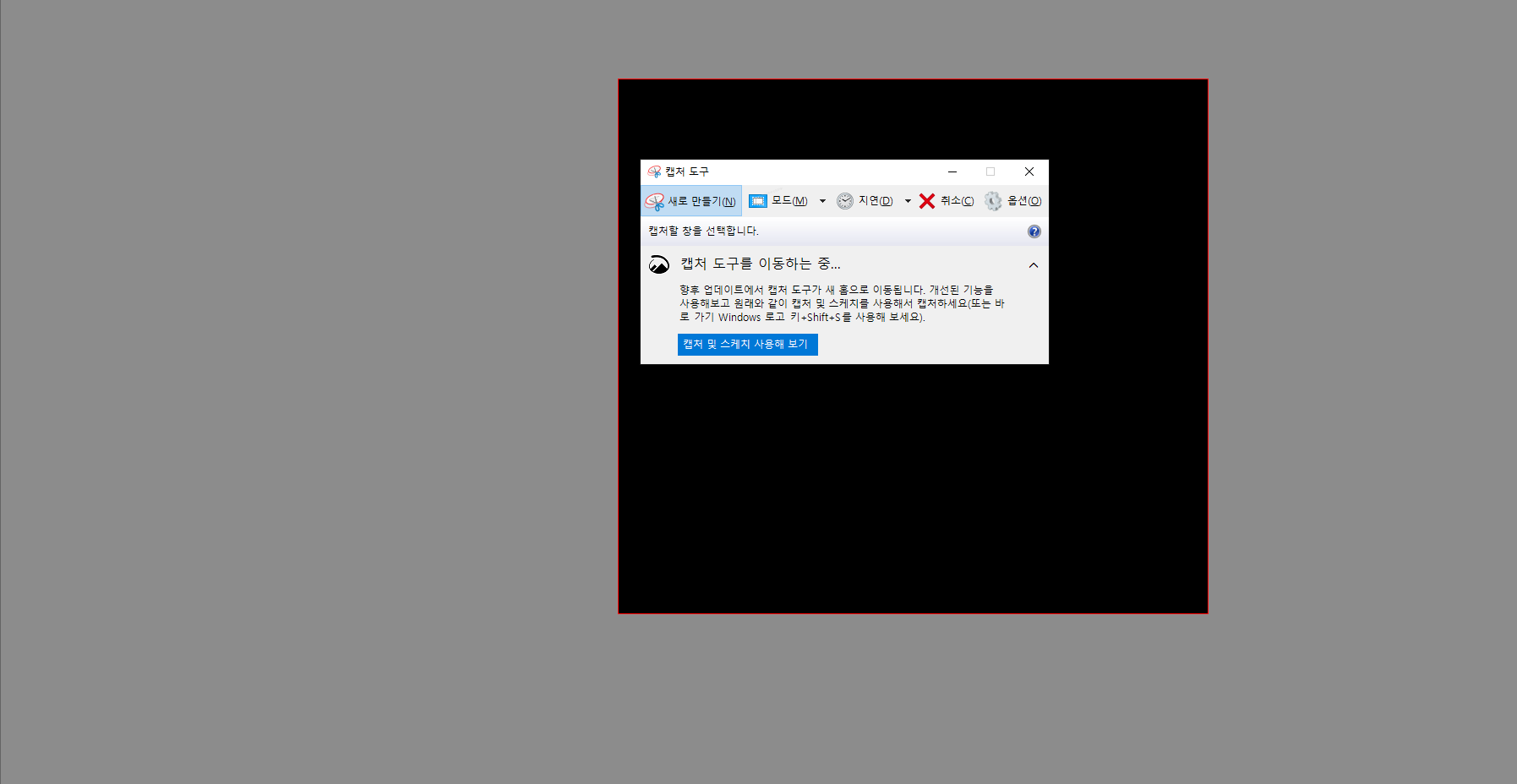 기능 별 테스트 – DRM
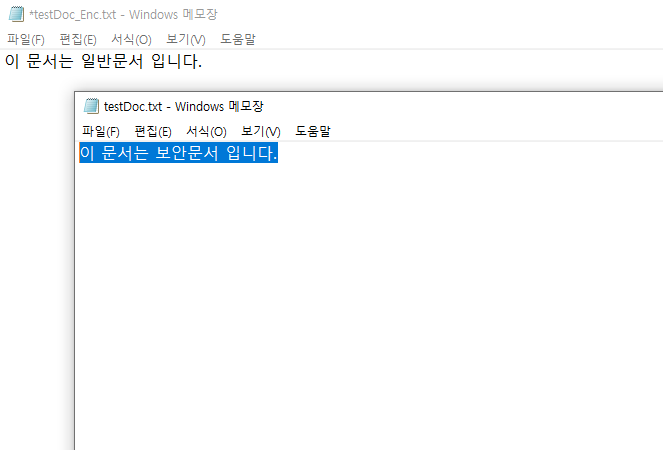 기능 별 테스트 – DRM
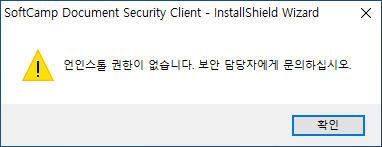 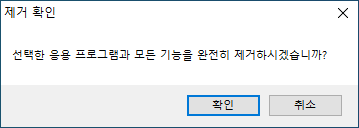 기능 별 테스트 – DRM
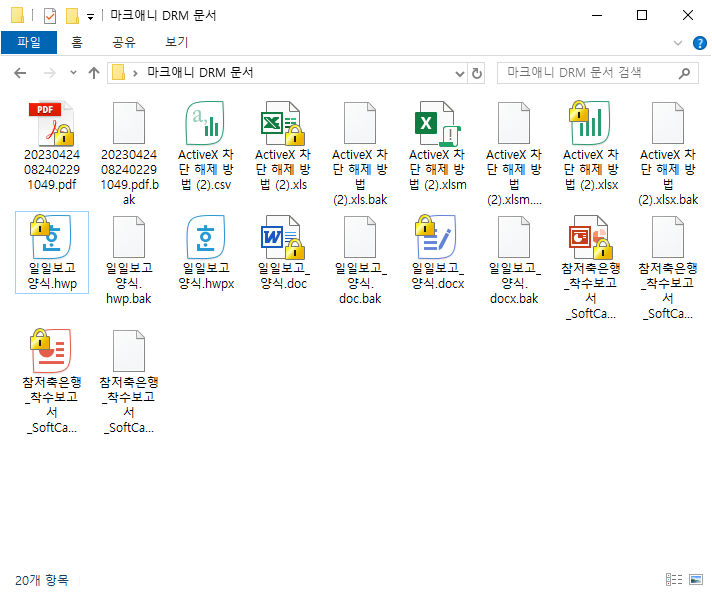 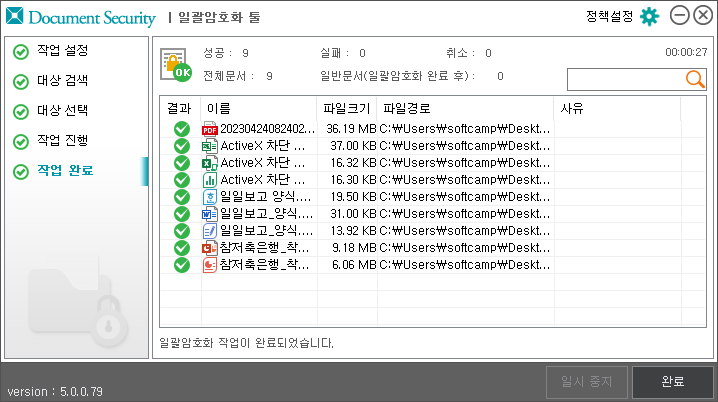 기능 별 테스트 – PMS(DRM Console)
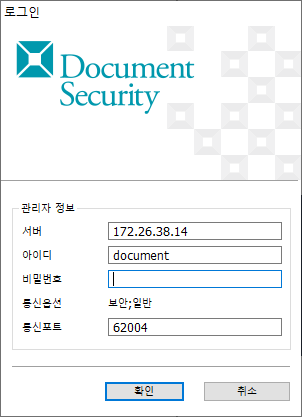 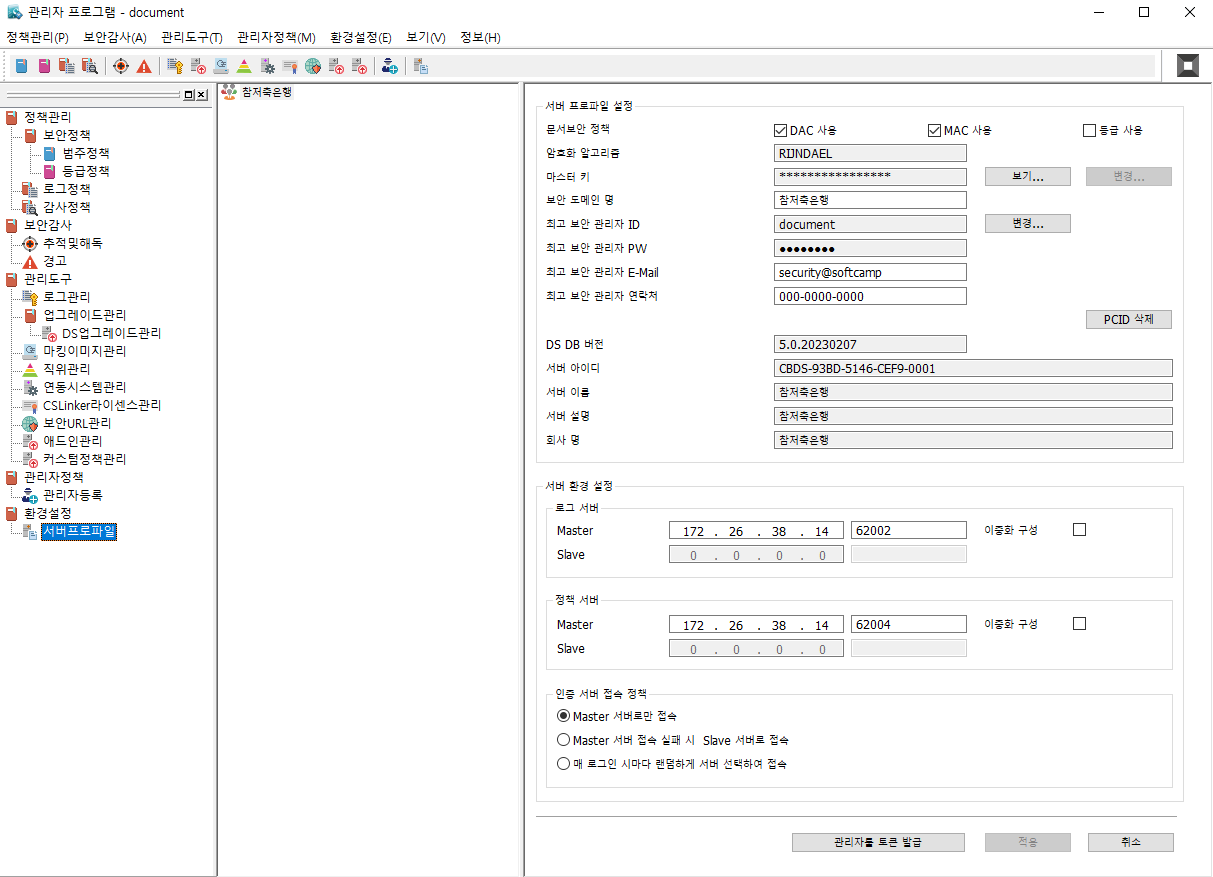 기능 별 테스트 – PMS(DRM Console)
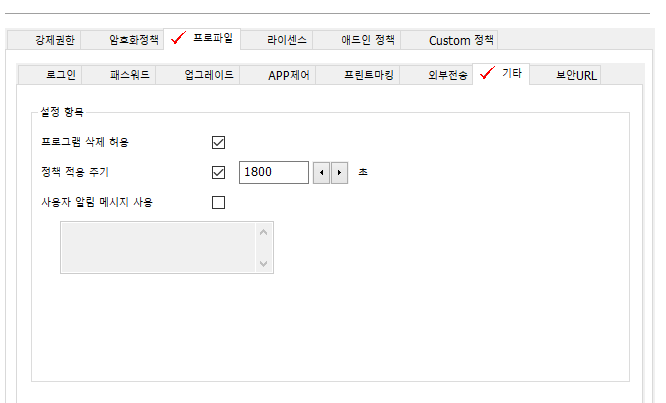 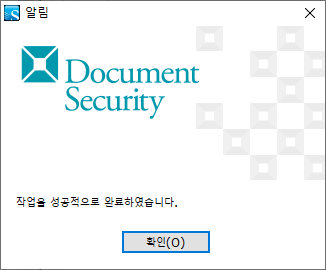 기능 별 테스트 – AMS(승인반출시스템)
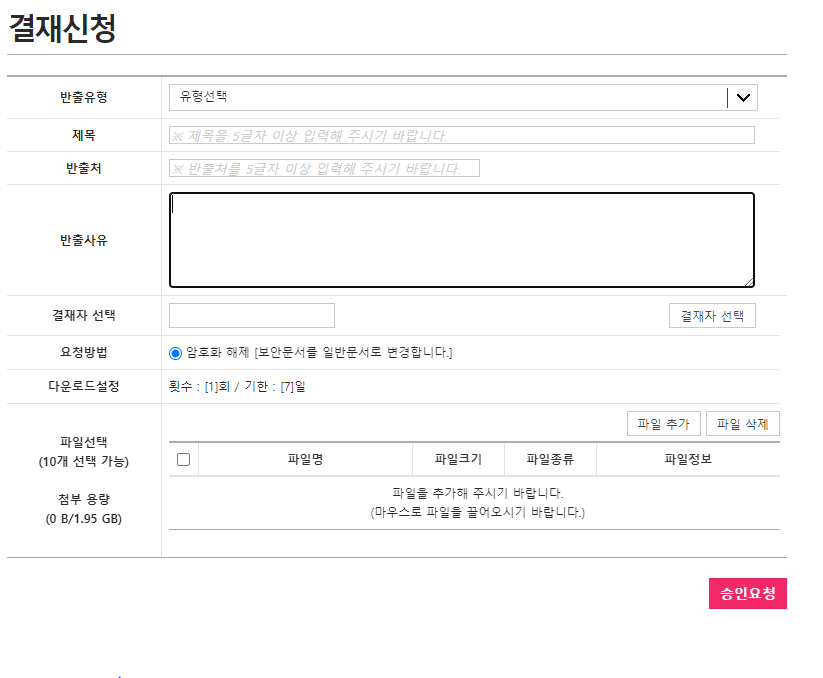 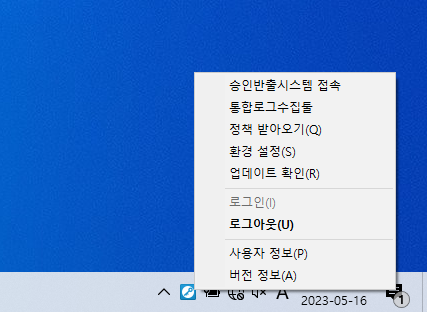 기능 별 테스트 – AMS(승인반출시스템)
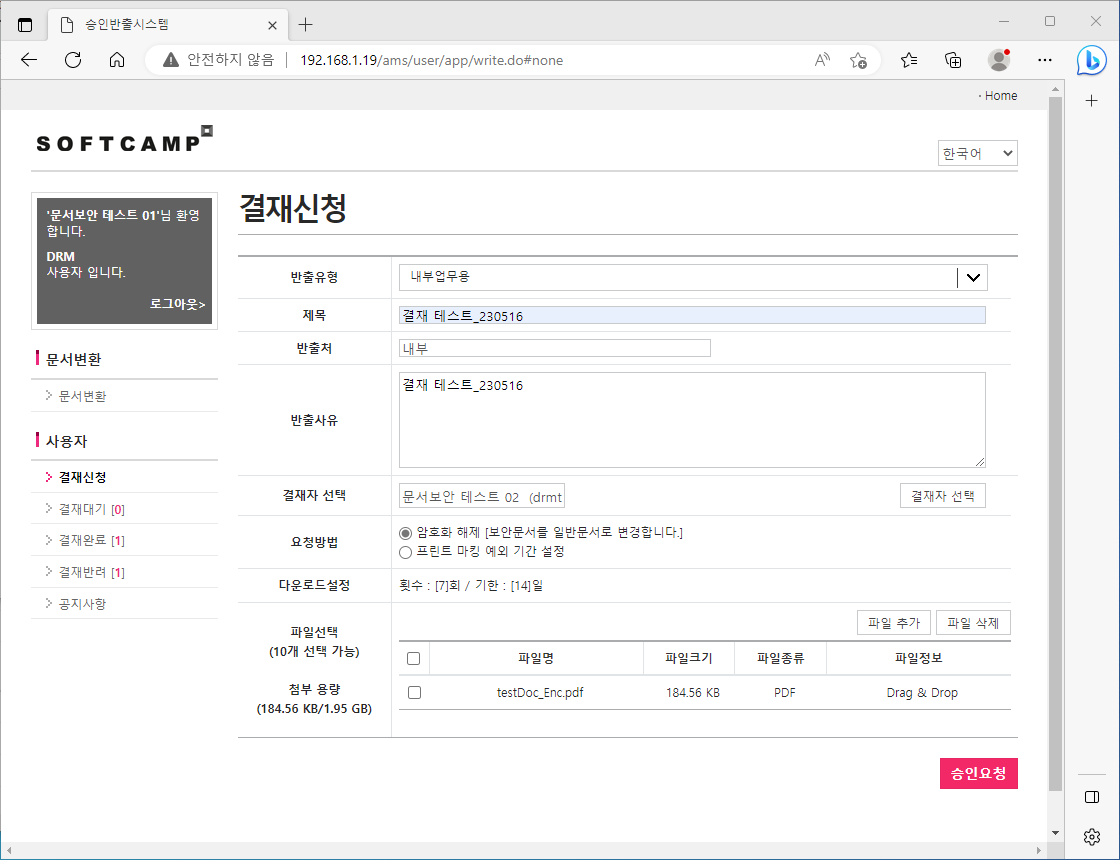 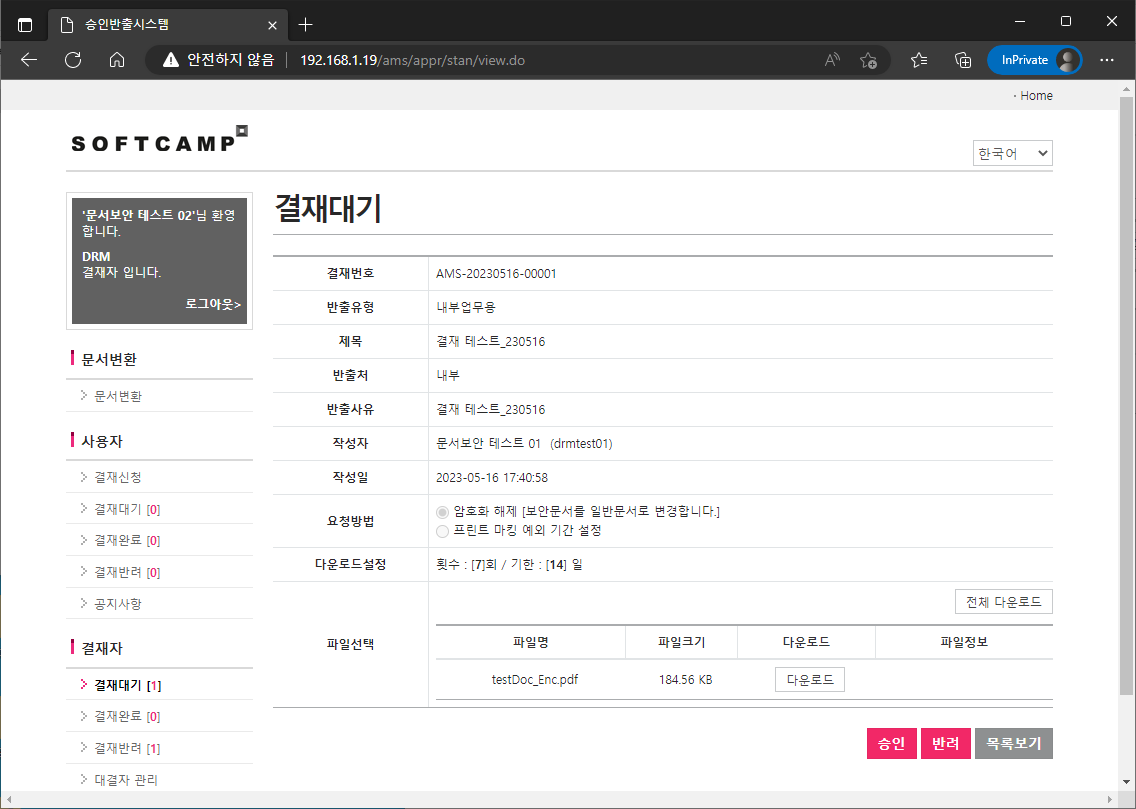 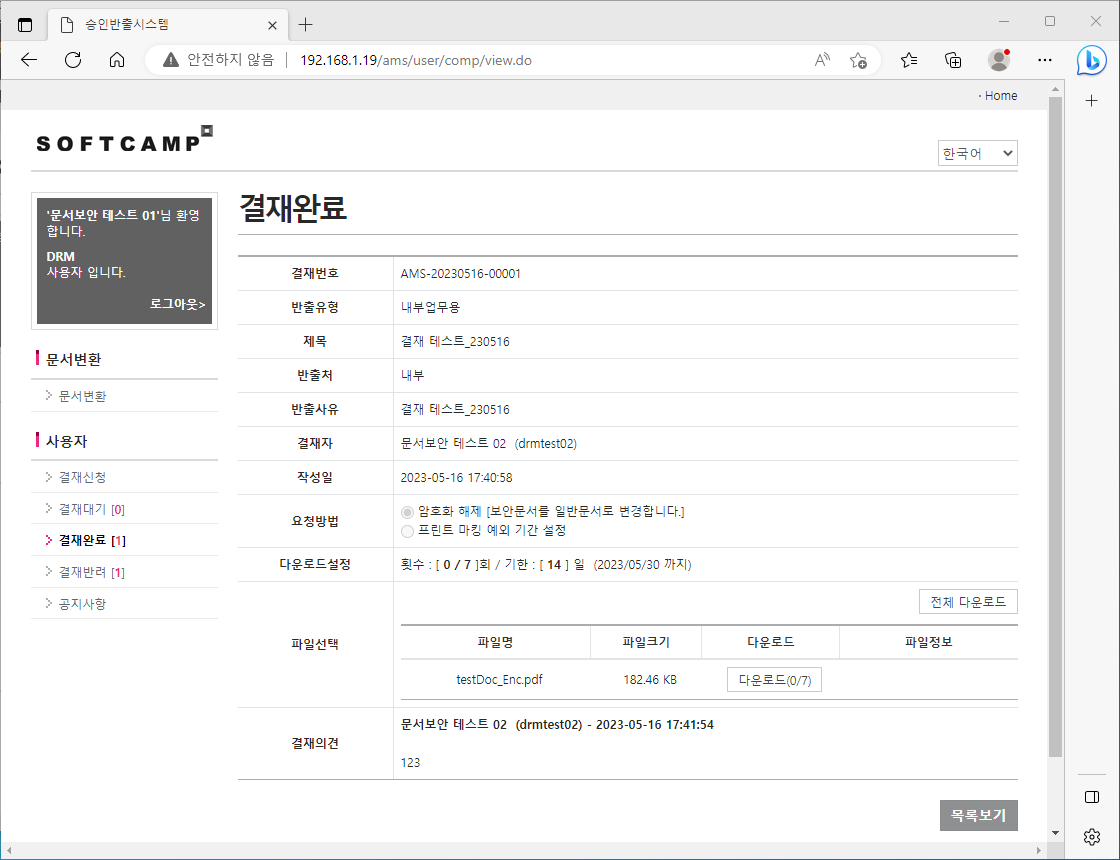 기능 별 테스트 – SPK
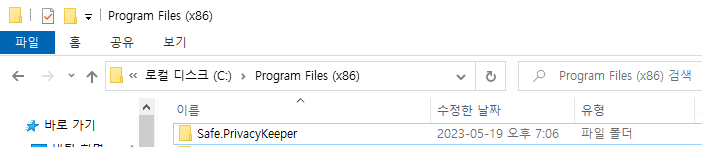 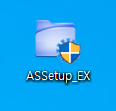 기능 별 테스트 – SPK
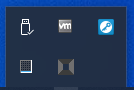 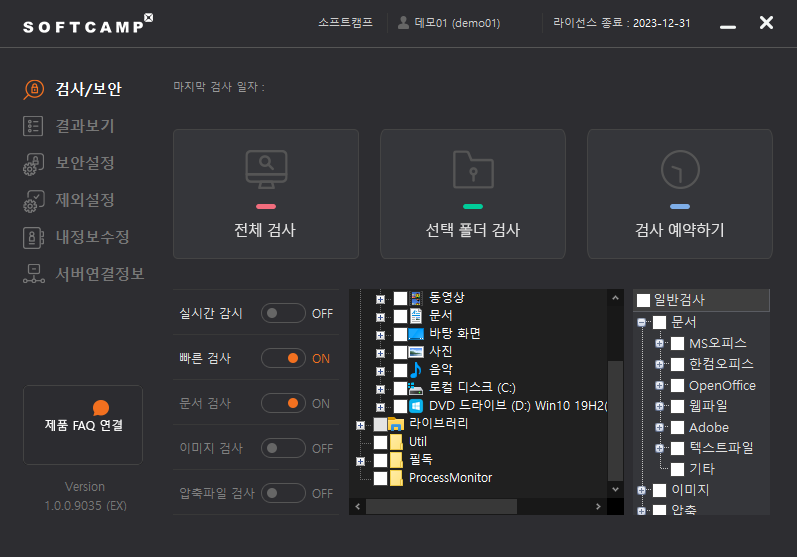 기능 별 테스트 – SPK
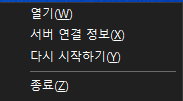 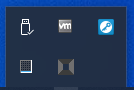 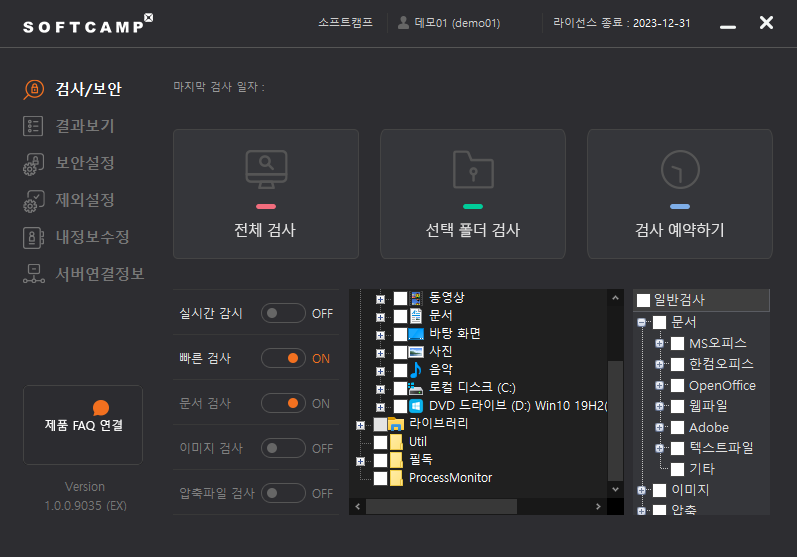 기능 별 테스트 – SPK
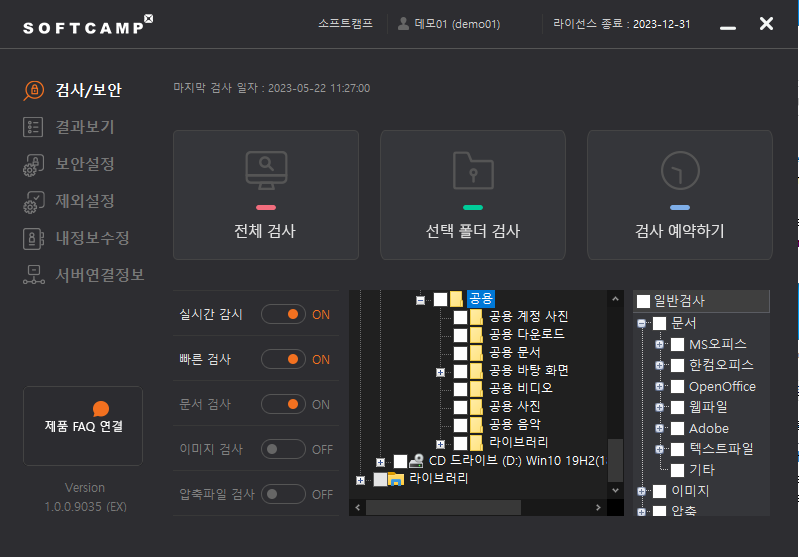 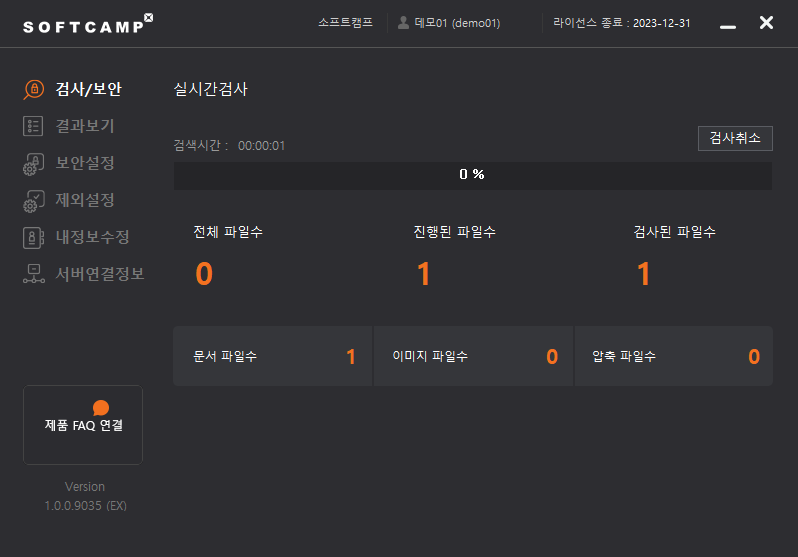 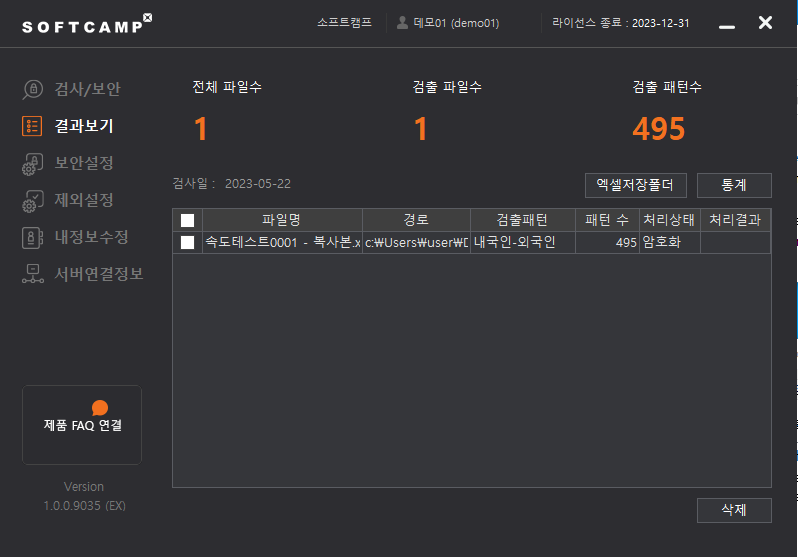 기능 별 테스트 – SPK
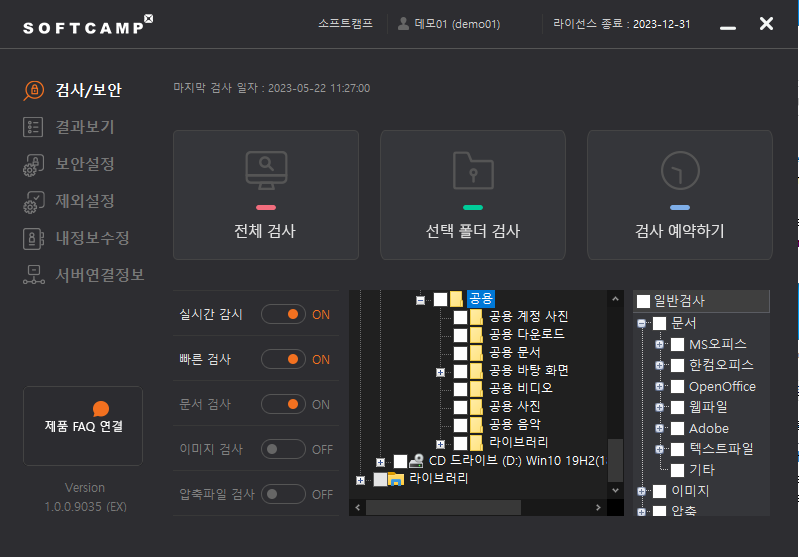 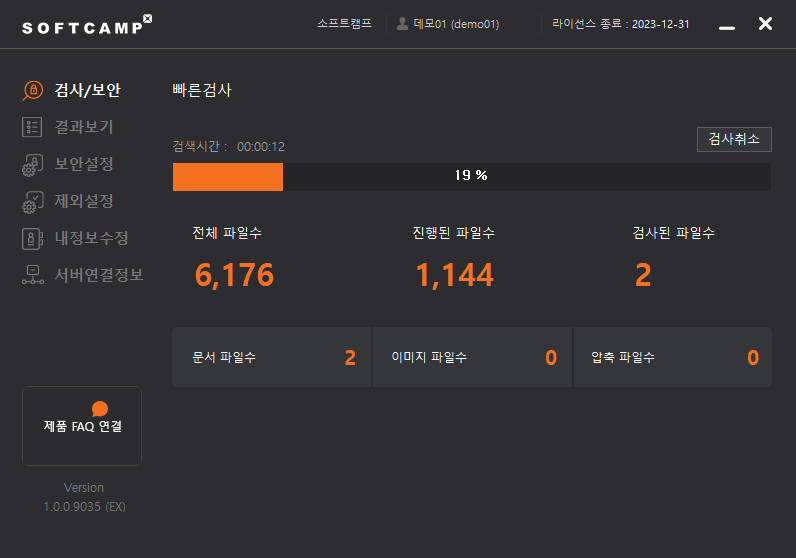 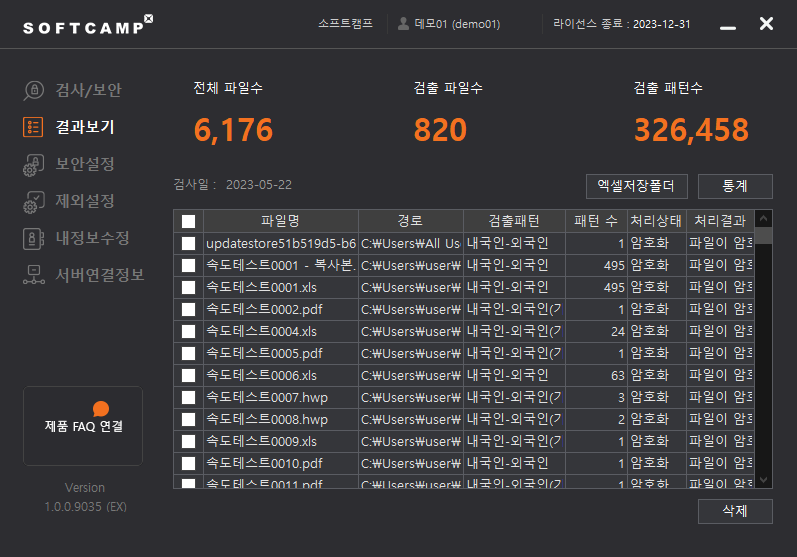 기능 별 테스트 – SPK
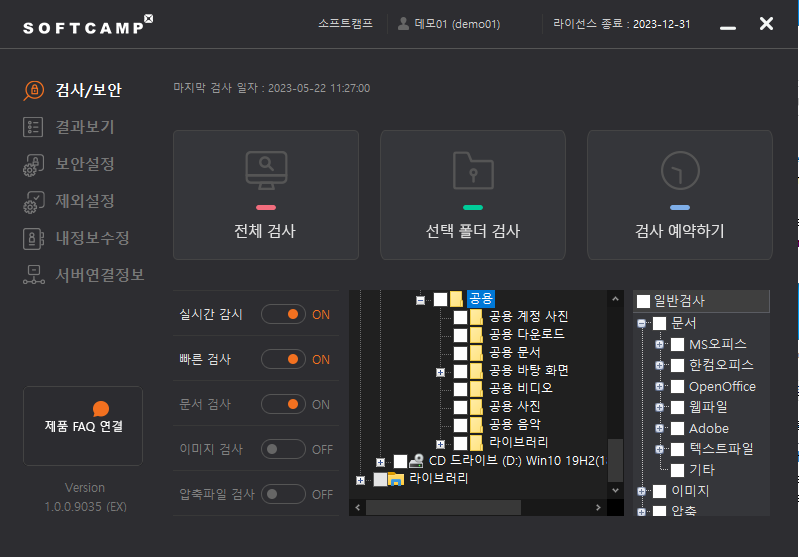 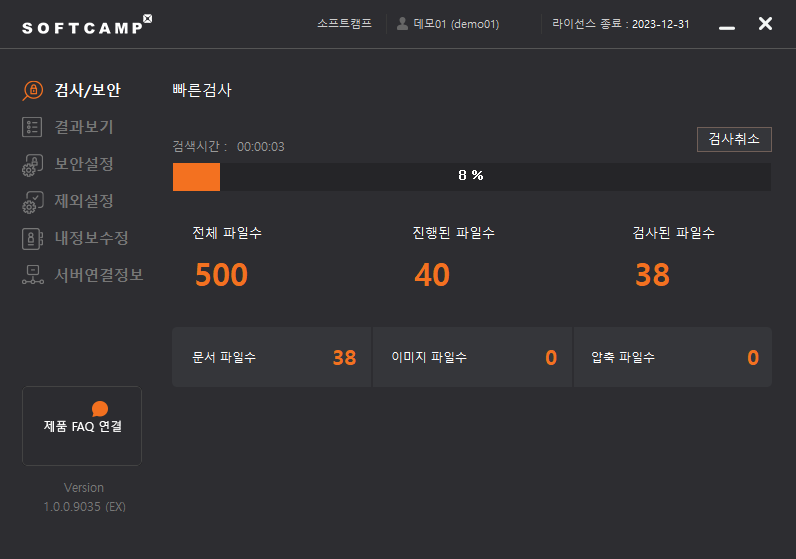 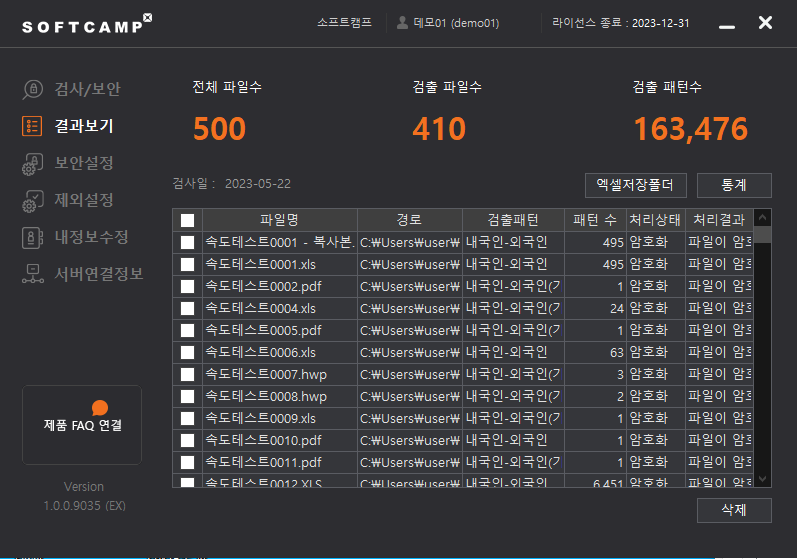 기능 별 테스트 – SPK
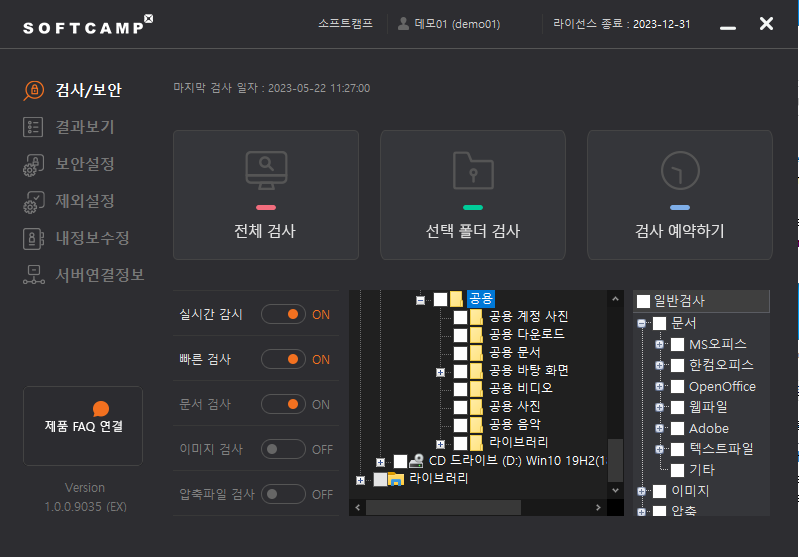 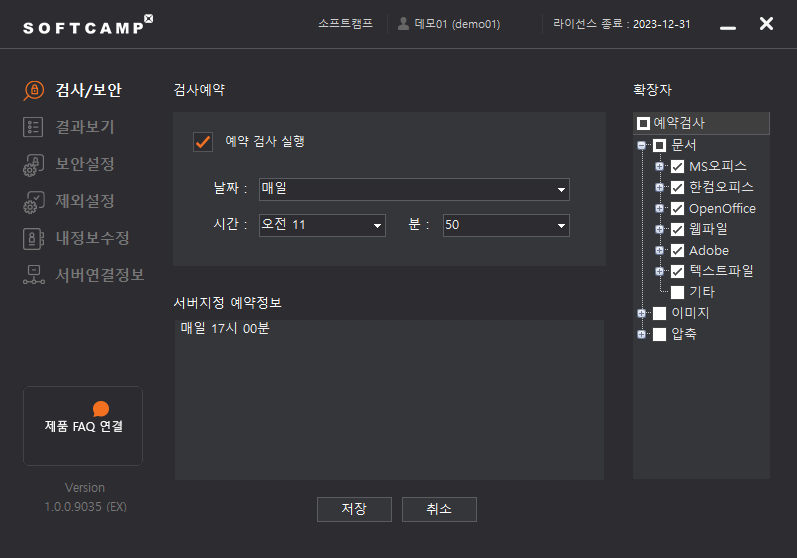 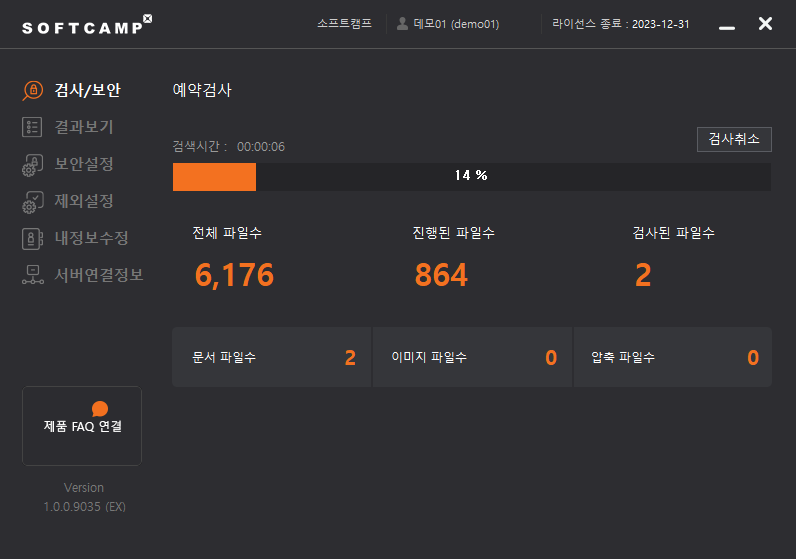 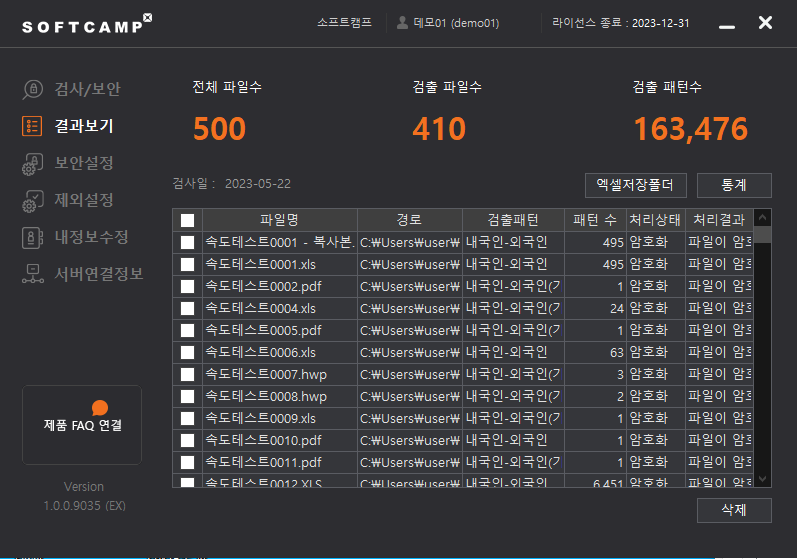 기능 별 테스트 – SPK
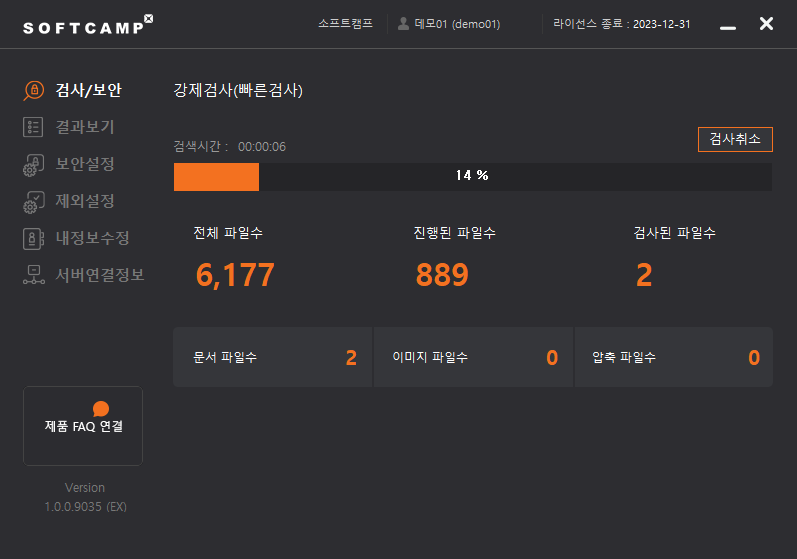 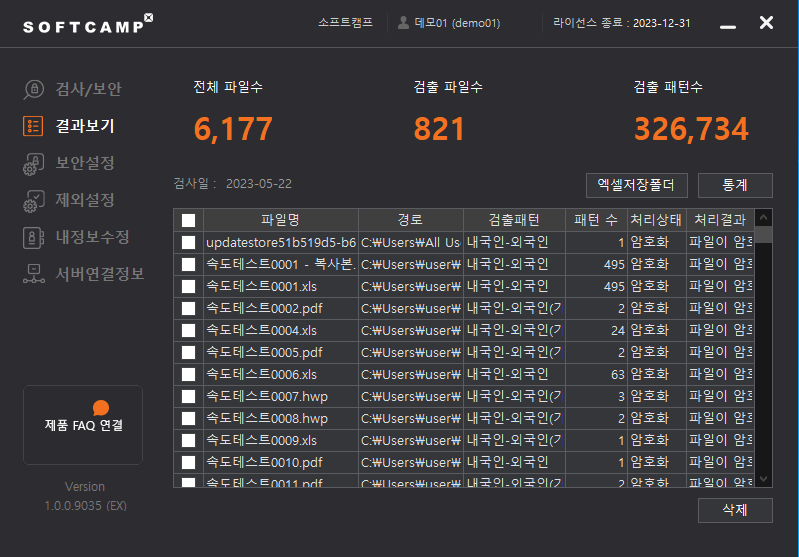 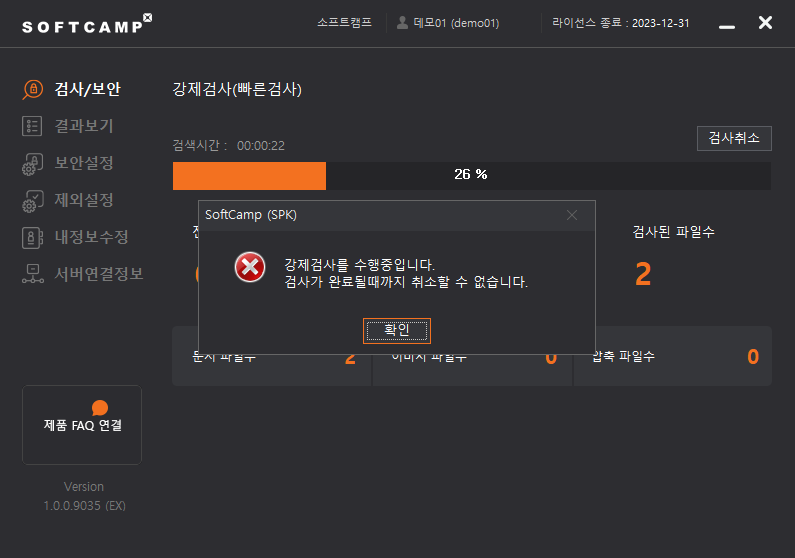 기능 별 테스트 – SPK
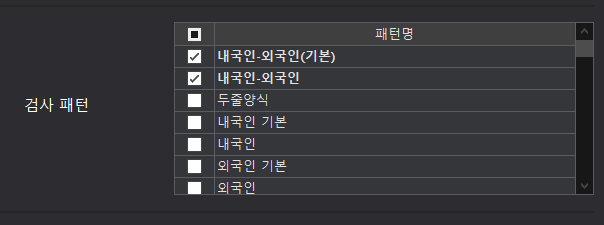 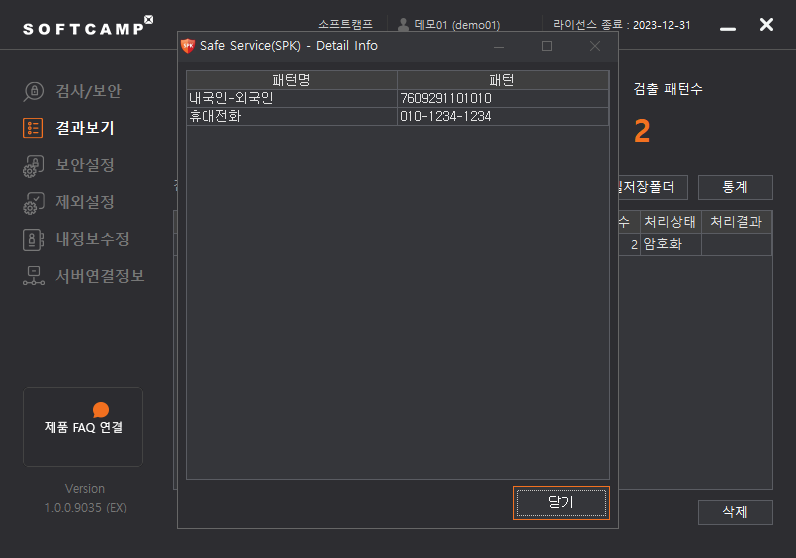 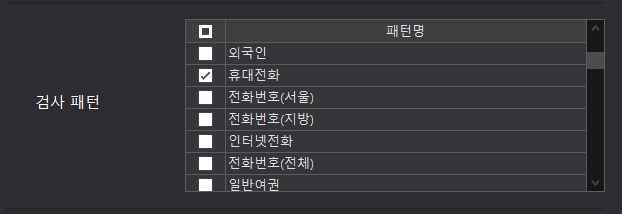 기능 별 테스트 – SPK
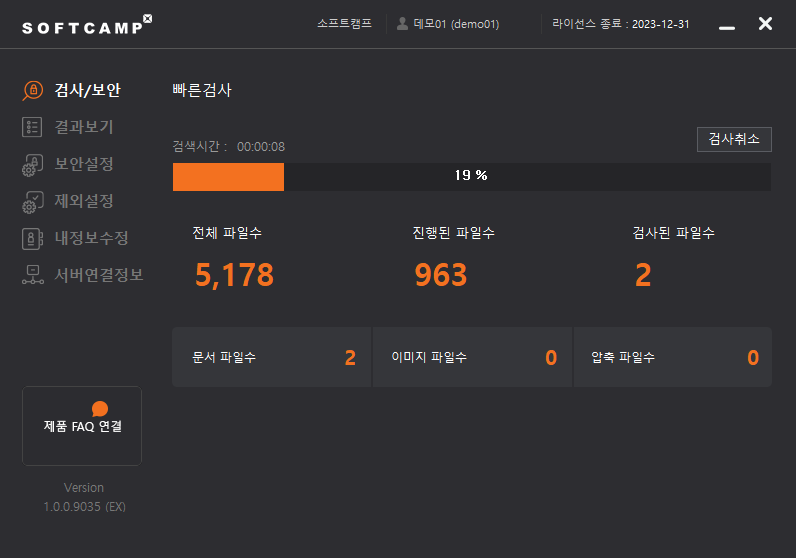 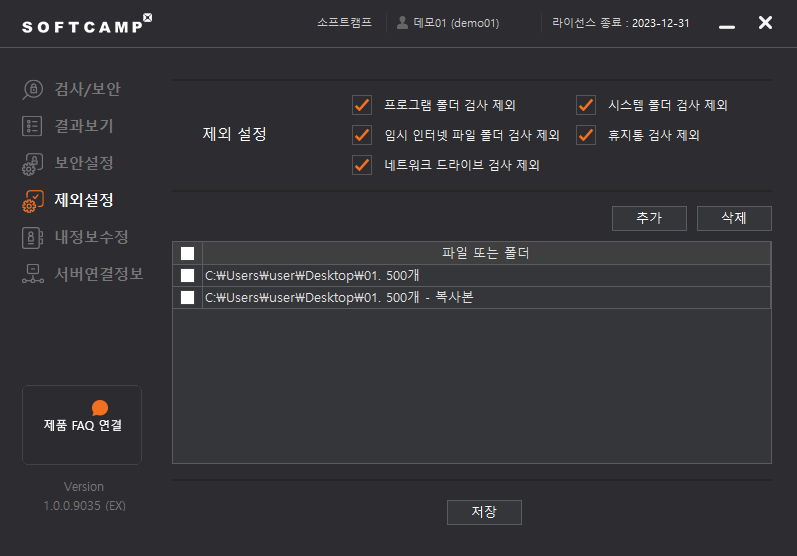 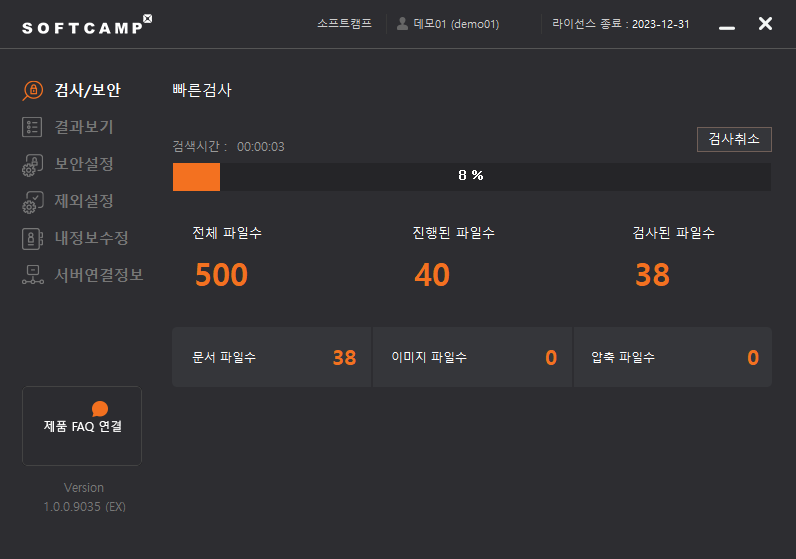